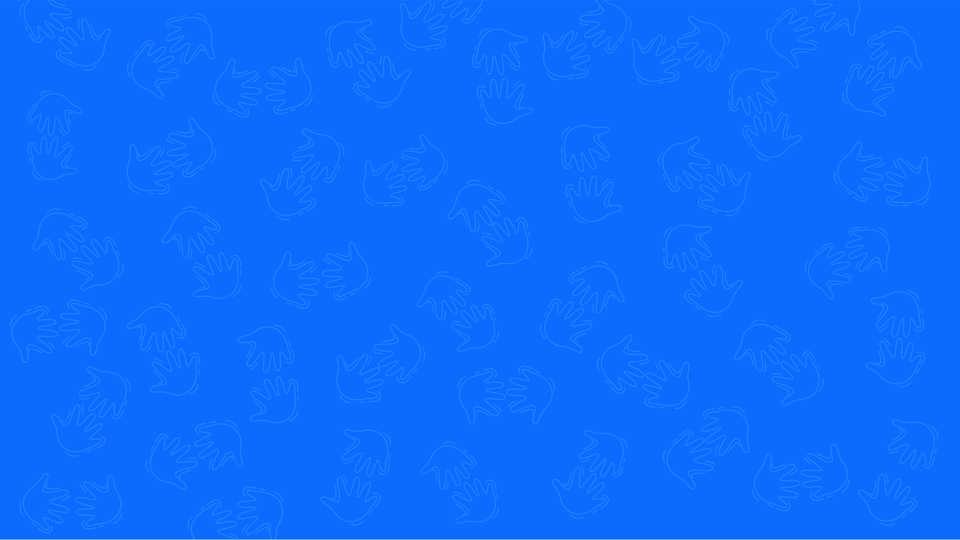 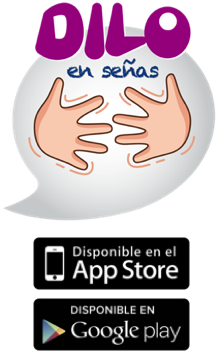 Lengua de
Señas Mexicana
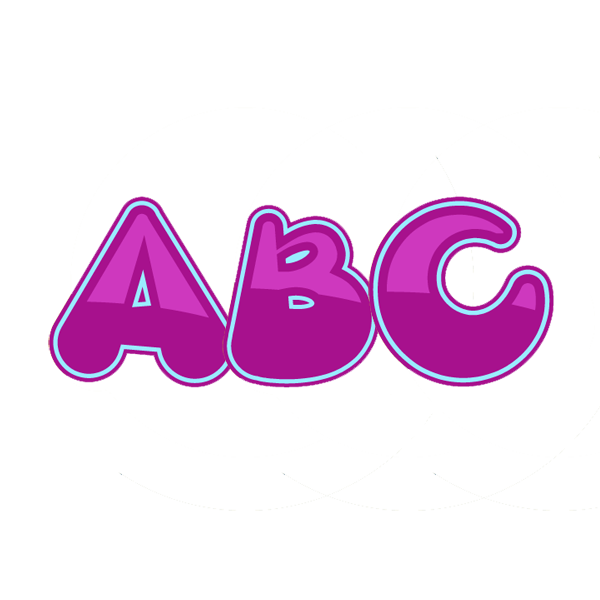 Abecedario
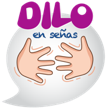 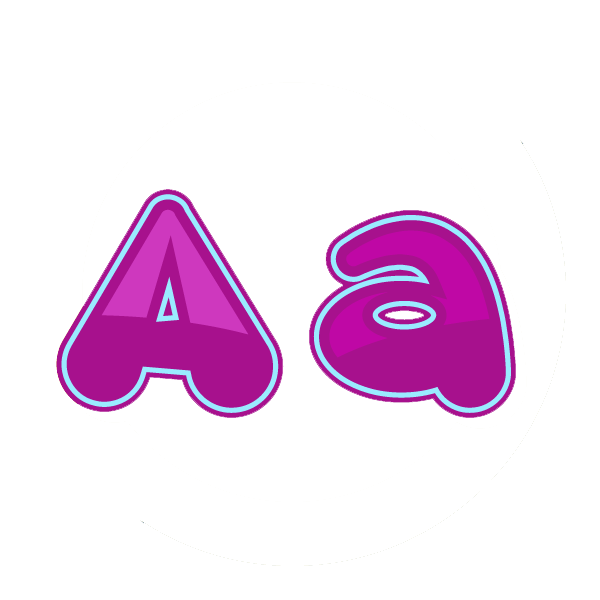 Aa
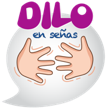 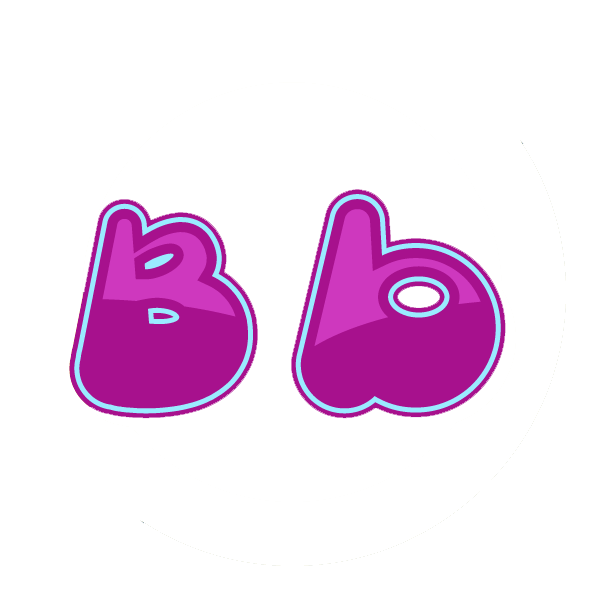 Bb
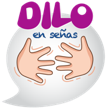 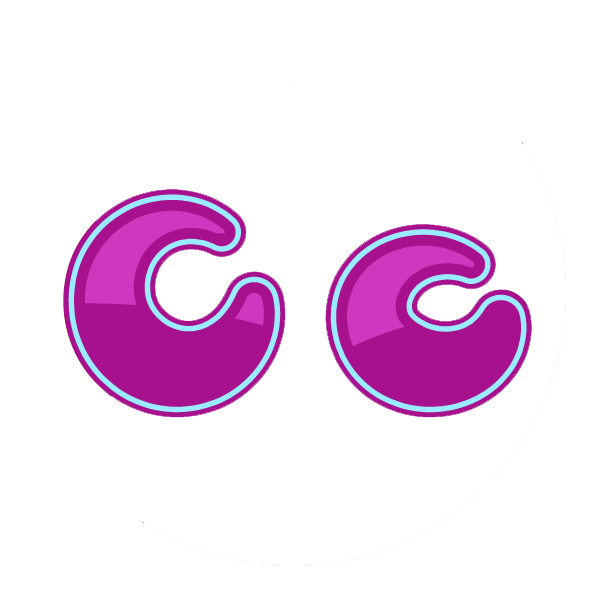 Cc
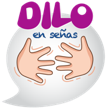 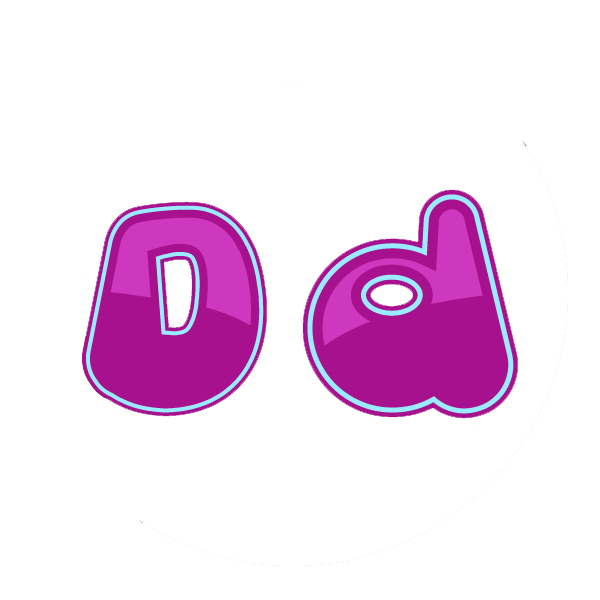 Dd
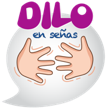 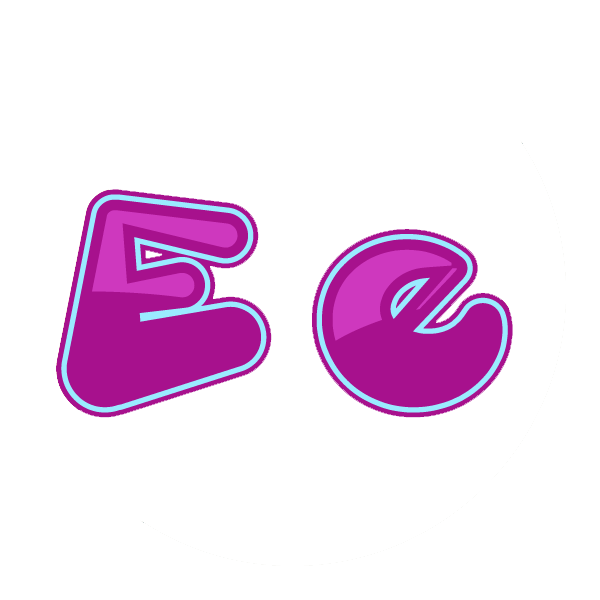 Ee
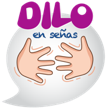 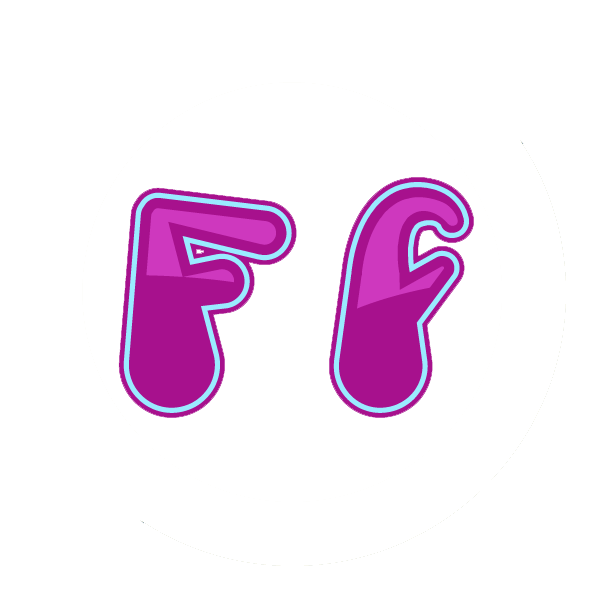 Ff
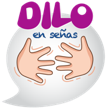 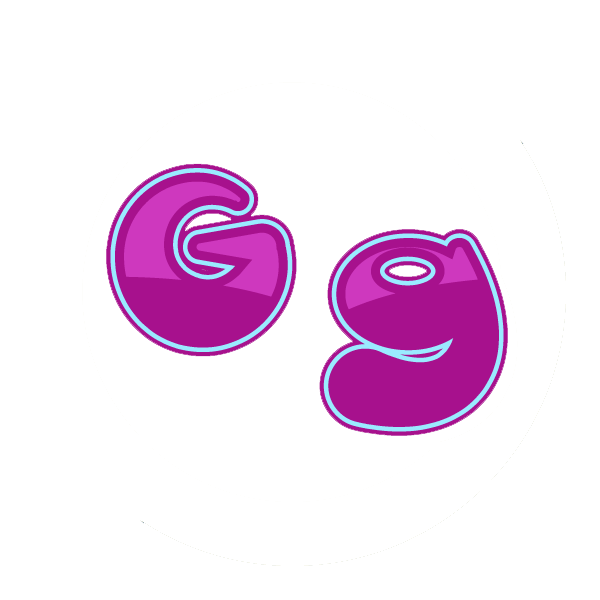 Gg
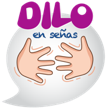 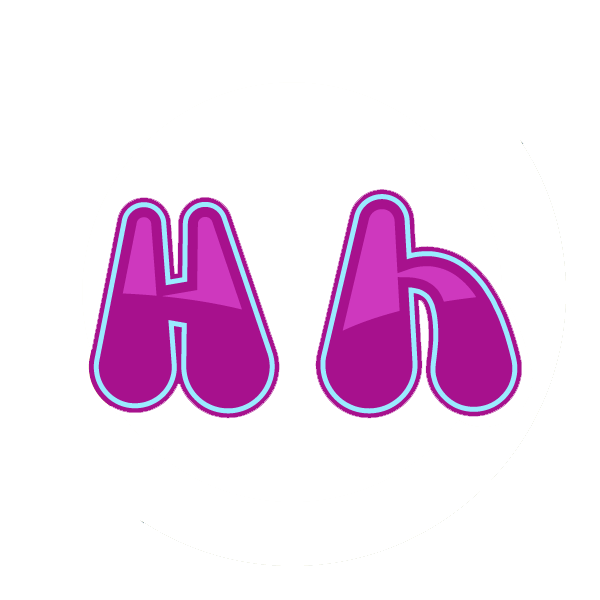 Hh
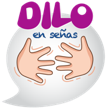 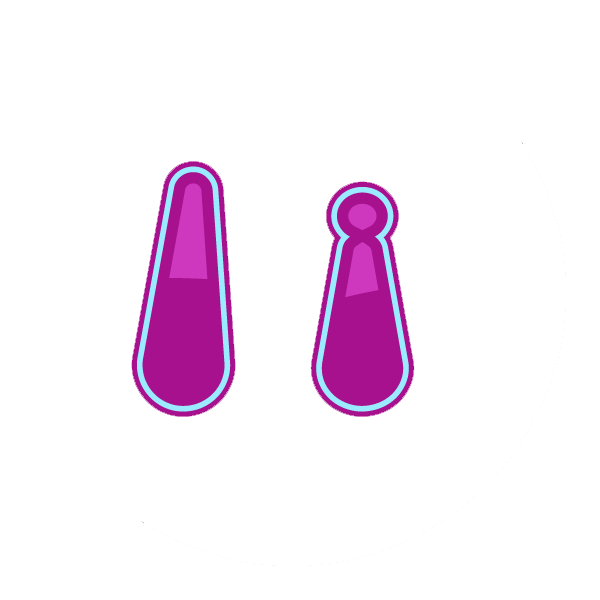 Ii
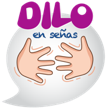 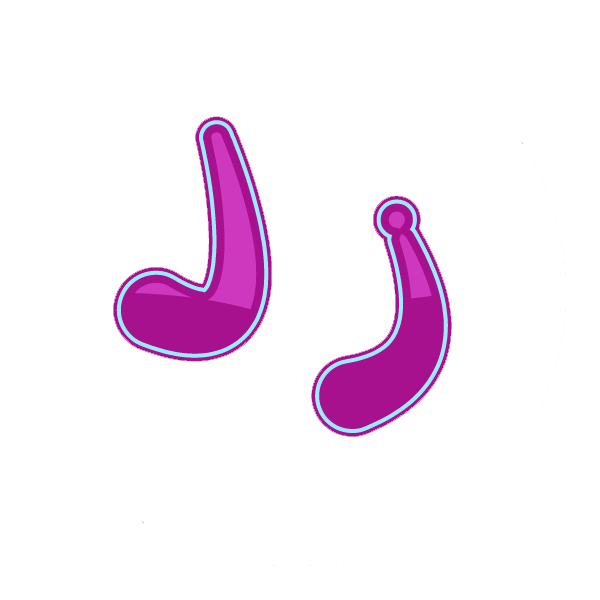 Jj
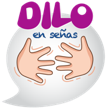 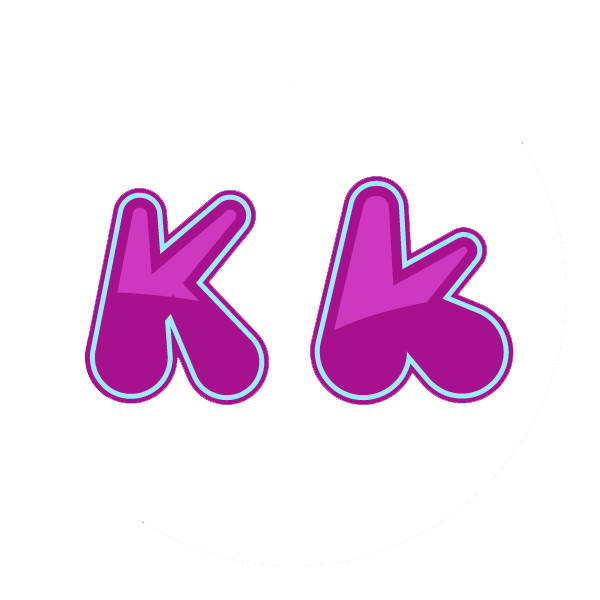 Kk
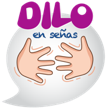 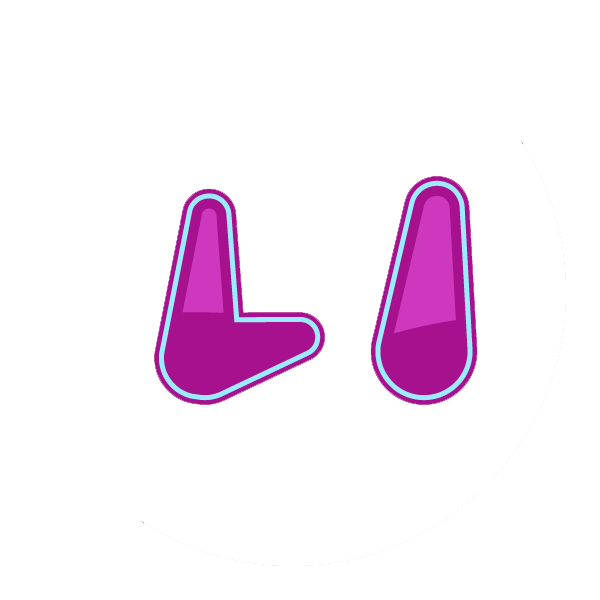 Ll
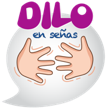 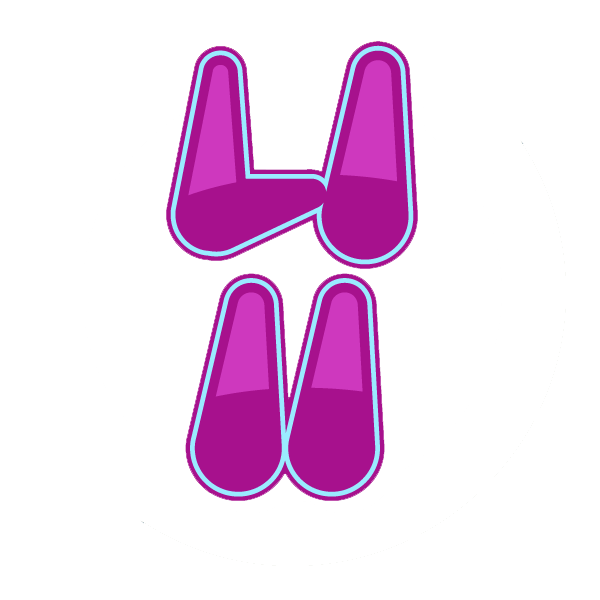 LLll
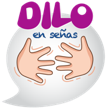 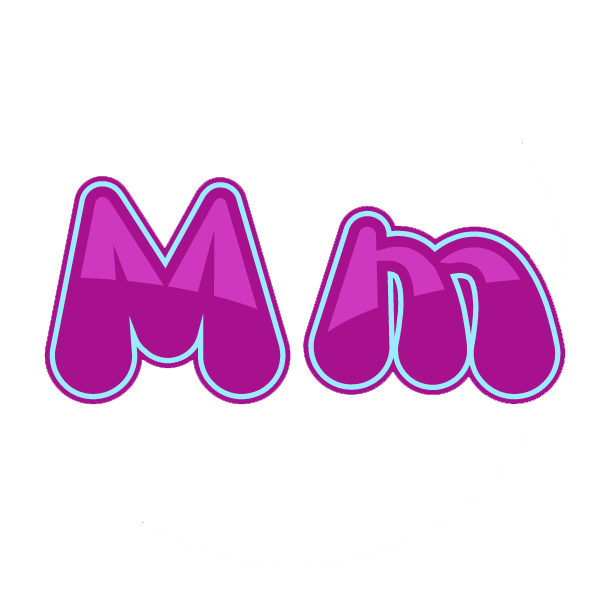 Mm
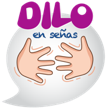 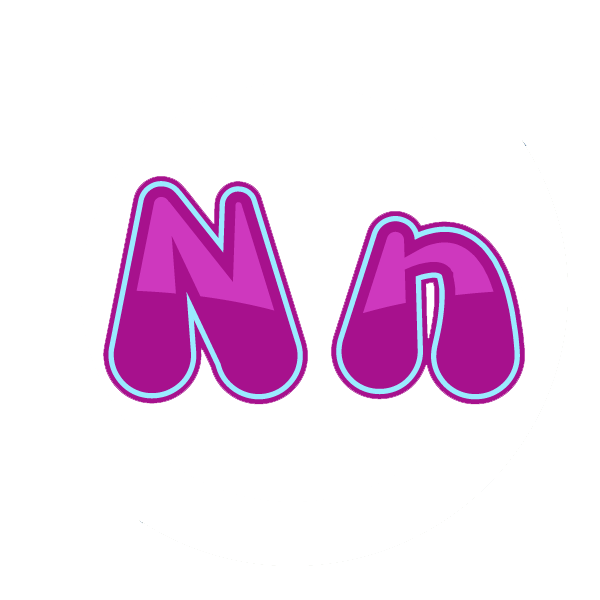 Nn
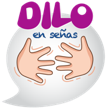 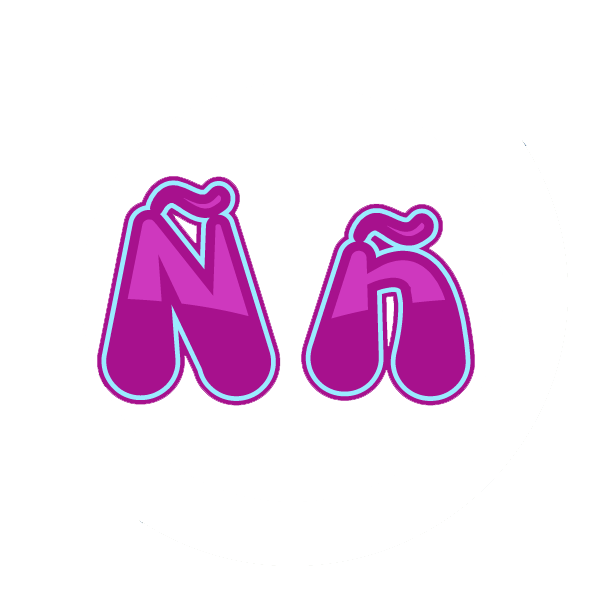 Ññ
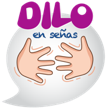 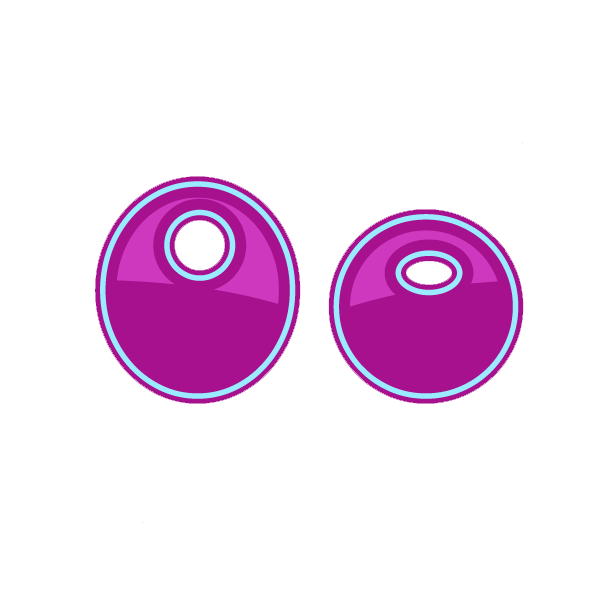 Oo
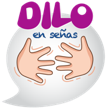 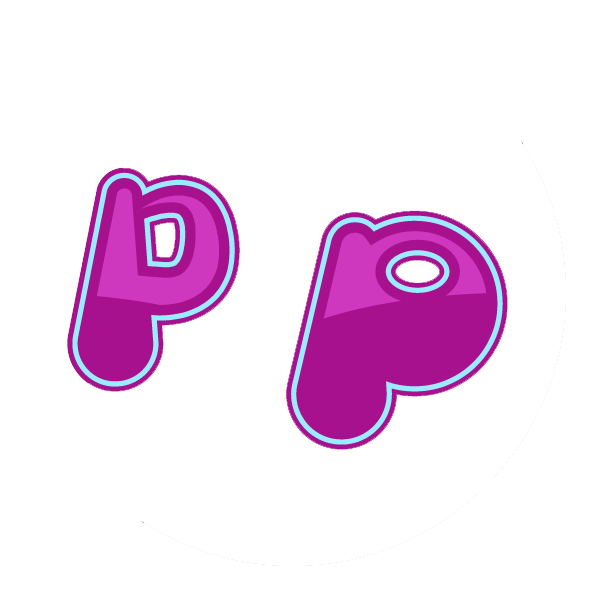 Pp
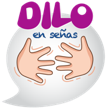 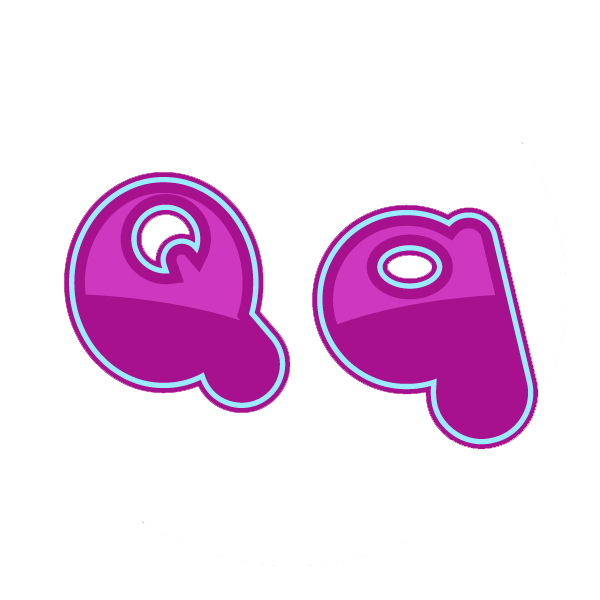 Qq
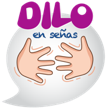 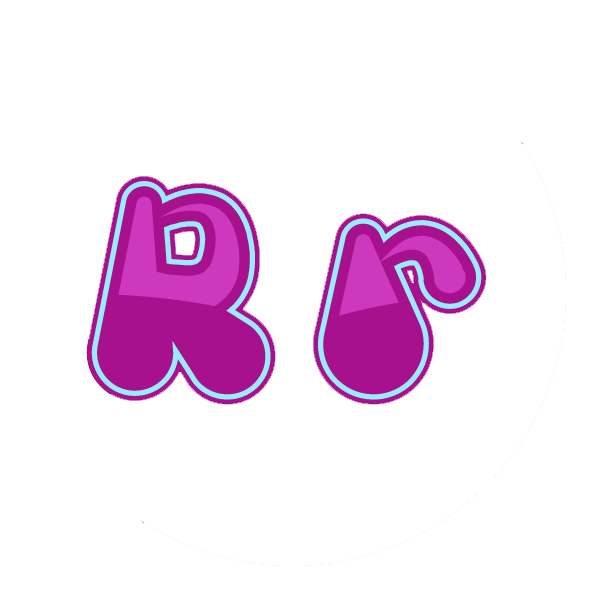 Rr
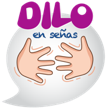 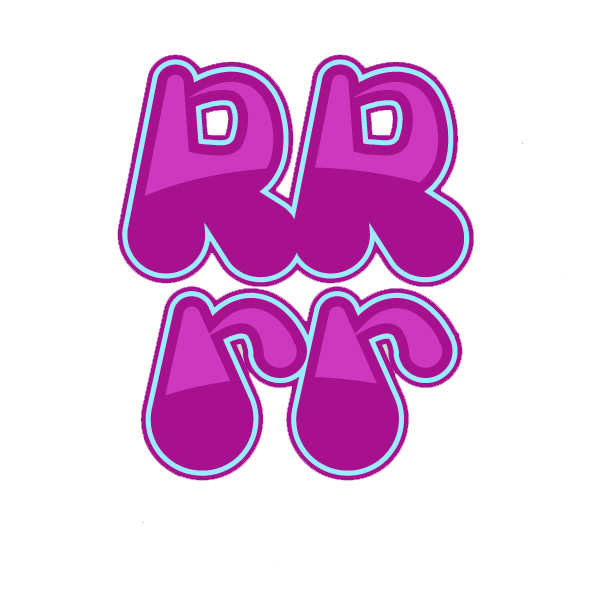 RRrr
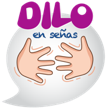 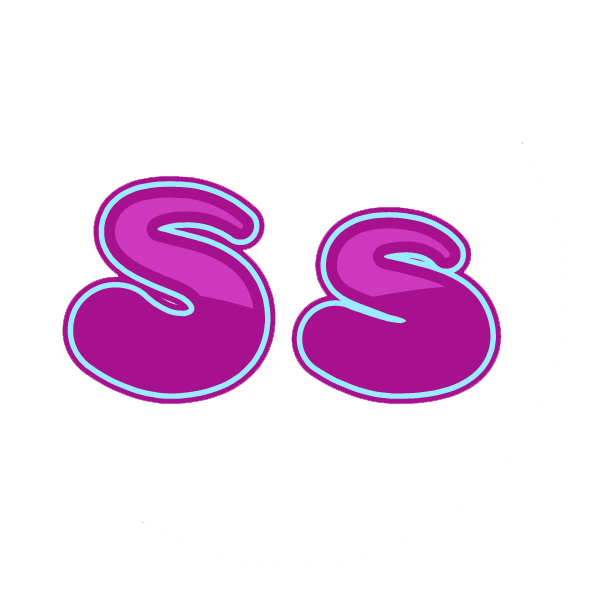 Ss
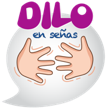 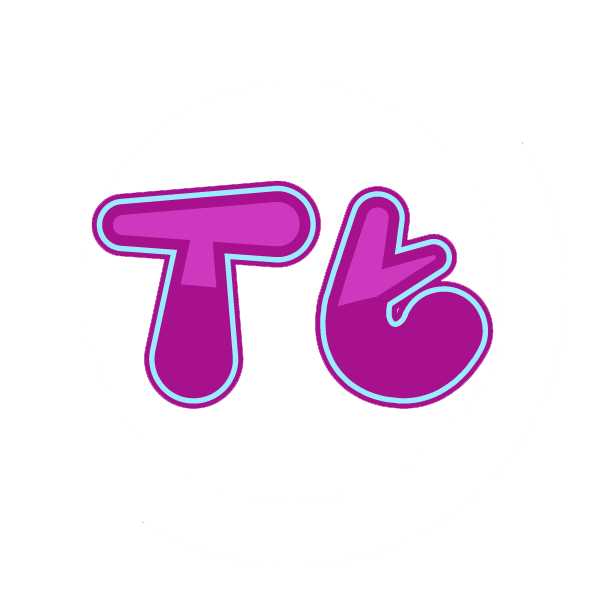 Tt
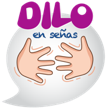 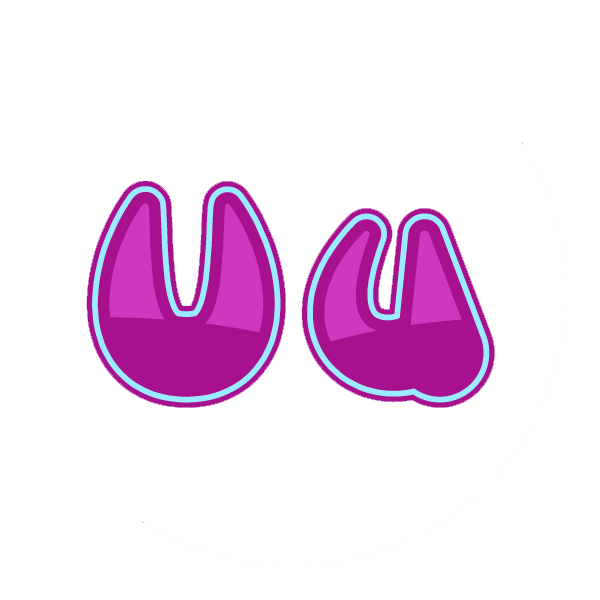 Uu
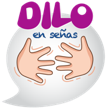 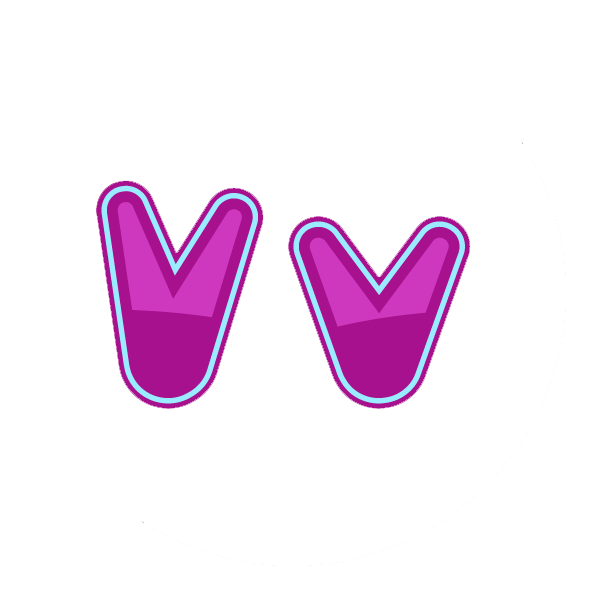 Vv
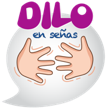 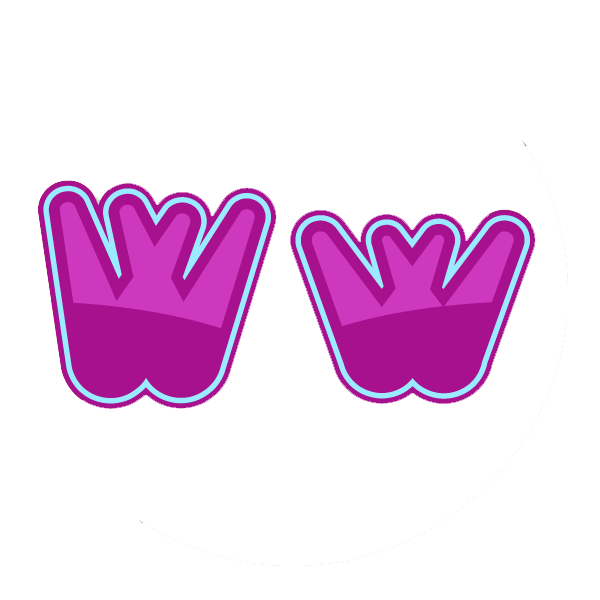 Ww
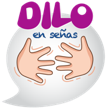 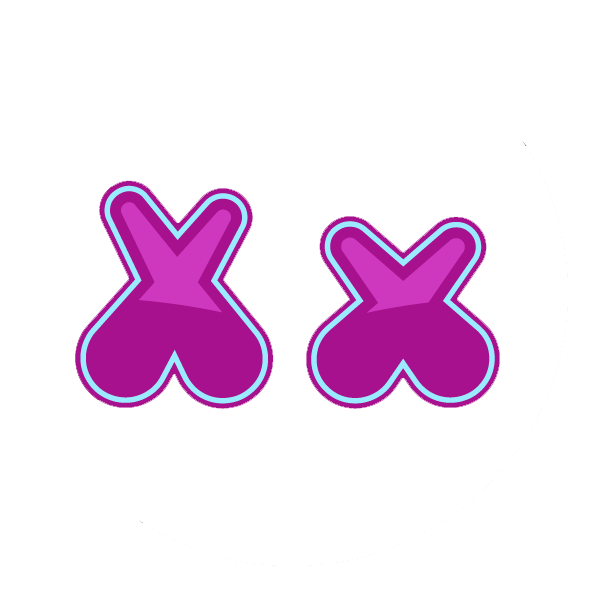 Xx
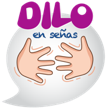 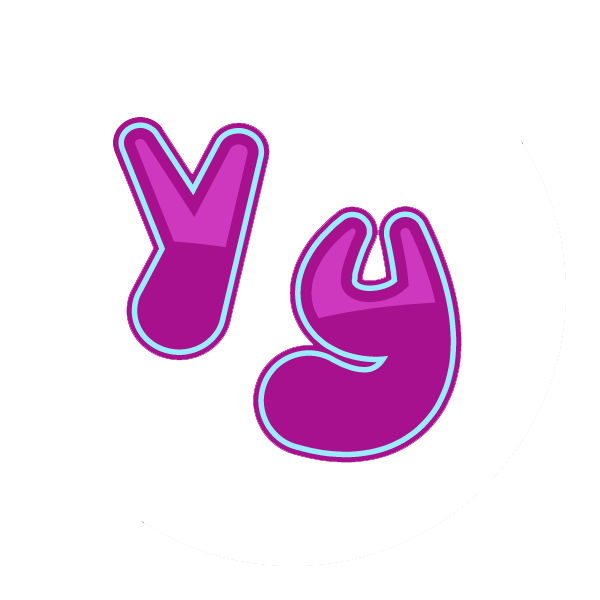 Yy
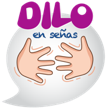 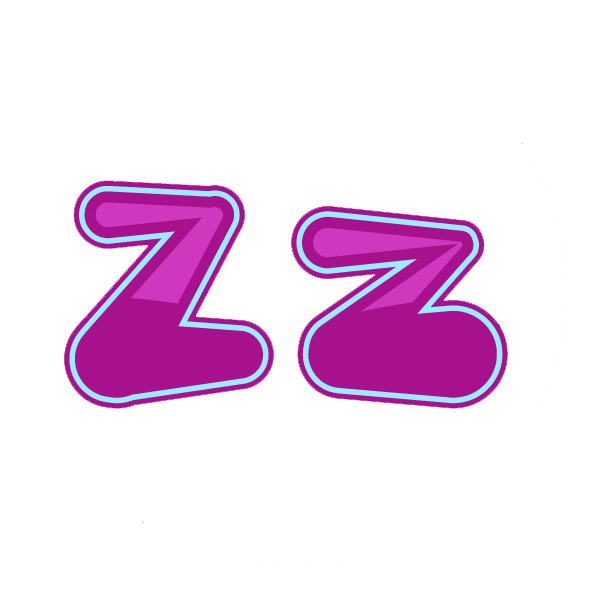 Zz
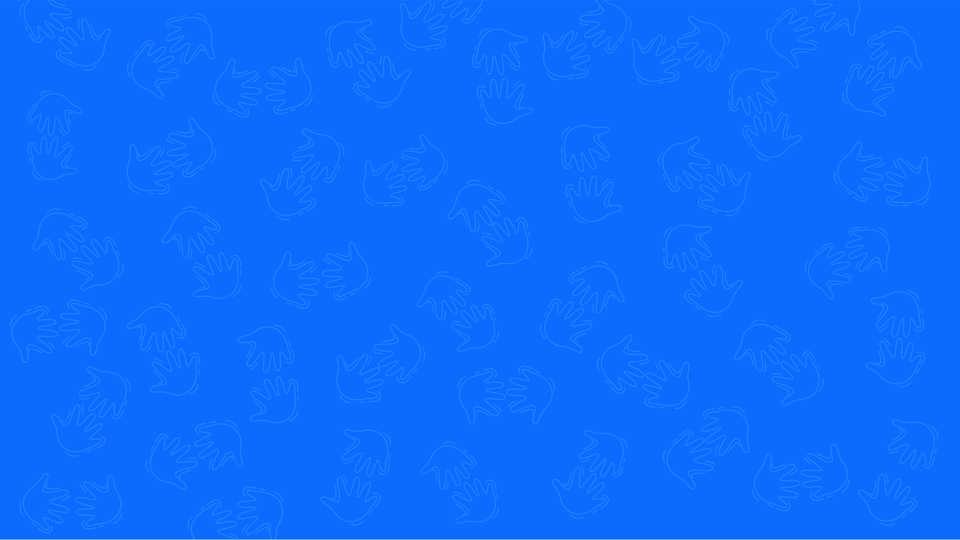 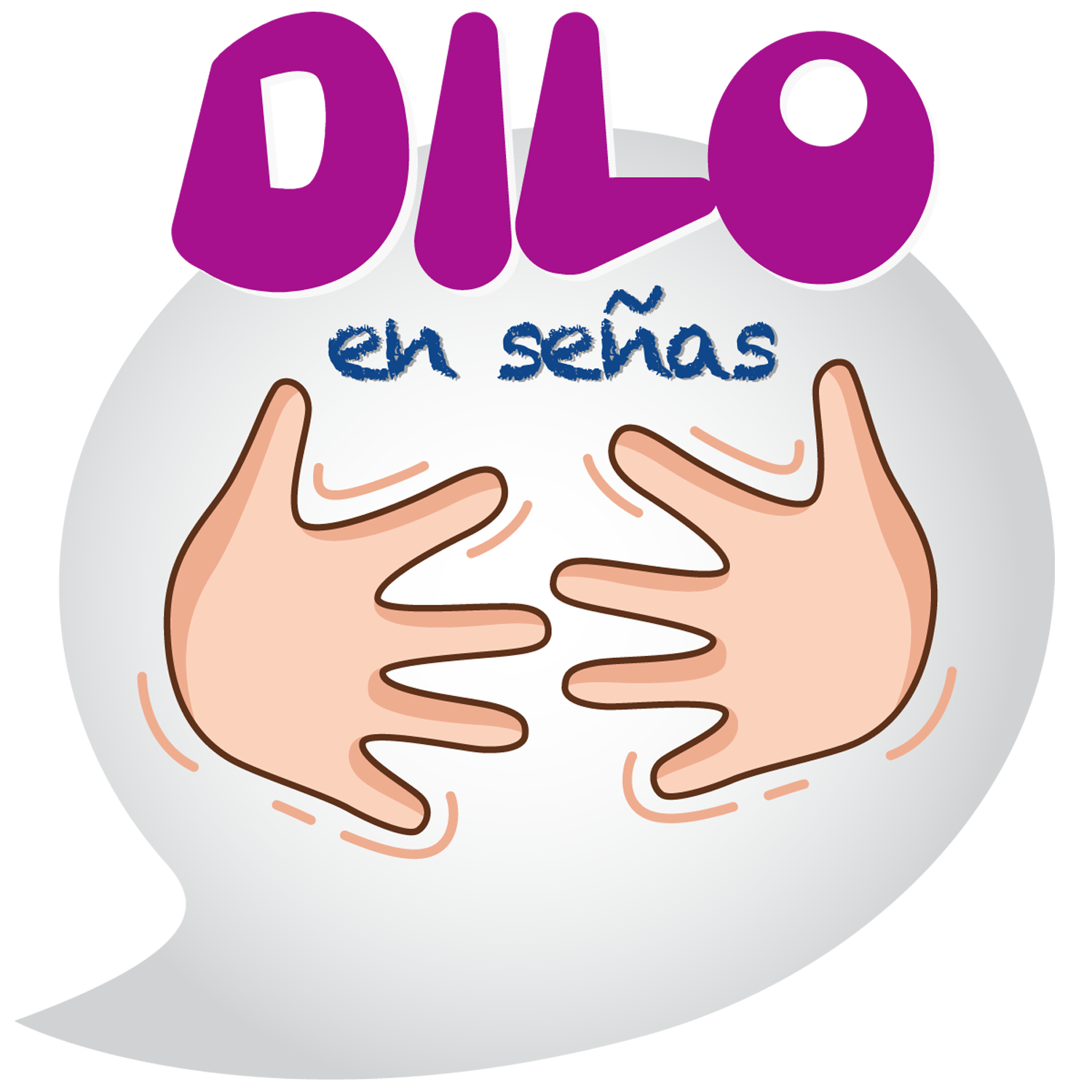 ¡Gracias a tu ayuda podremos crear más Tutoriales como ese!
Donativos: HSBCCuenta: 4060210705Clabe: 021580040602107051

Más opciones de ayuda:www.diloensenas.com/ayuda
Dilo en señas - 
La expedición

Descarga gratis
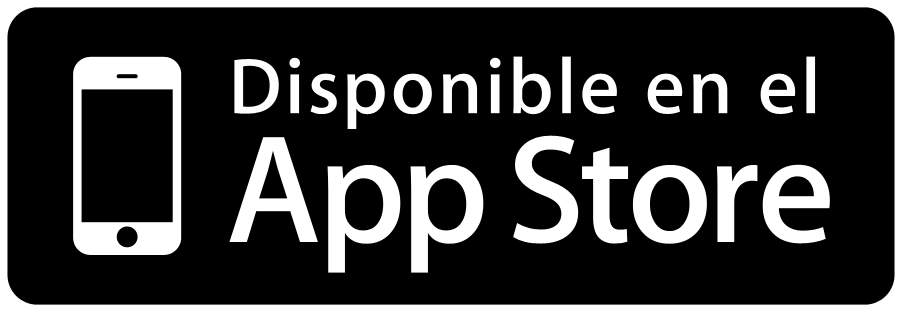 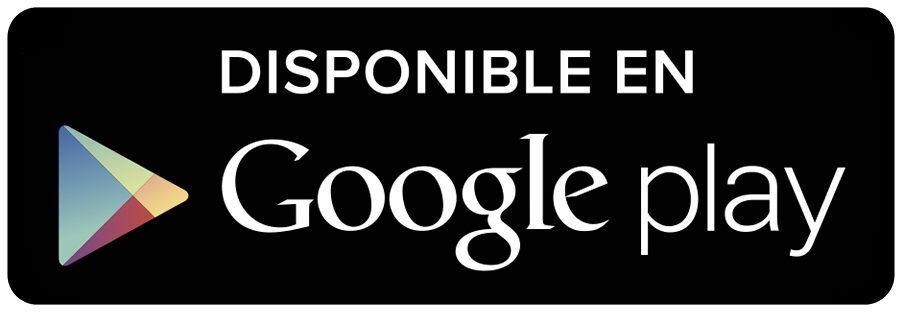